Fondy EÚ a podpora pre MVO
Prehľad financovania pre mimovládne neziskové organizácie

Juraj Melichár, Priatelia Zeme-CEPA v spolupráci s Klimatickou koalíciou
Projekty LIFE (2014-2020)len 1% z financií a z toho MVO podiel 53%
Projekty LIFE (2014-2020)len 1% z financií na ochranu životného prostredia
SK Klíma (Nórsky finančný mechanizmus + Finančný mechanizmus EHP + Štátny rozpočet SR)len 1% z financií a z toho MVO podiel 5,5%
Operačný program Kvalita životného prostredia (EŠIF) MVO podiel 0,36%
Operačný program Kvalita životného prostredia
Envirofond (za roky 2017-2022)MVO podiel 0,33%
Envirofond (za roky 2017-2023)MVO podiel 0,33%
Plán obnovy a odolnosti: Zelená ekonomika MVO podiel 0,15%
Plán obnovy a odolnosti: Zelená ekonomika MVO podiel 0,15%
Ďakujem. Otázky do diskusie?
Juraj Melichár
Koordinátor pre energetickú transformáciu
melichar@priateliazeme.sk
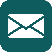 @PZCEPA @CEEBankwatch
Zdroje: https://www.planobnovy.sk, https://www.crz.gov.sk, https://envirofond.sk/, https://www.op-kzp.sk/, https://www.eeagrants.sk,  https://www.minzp.sk/life-2014-2020/podporene-projekty.html 

 

Občianske združenie Priatelia Zeme–CEPA ďakuje za finančnú podporu od Európskej únie a Európskej klimatickej nadácie. Za obsah tejto prezentácie zodpovedá Klimatická koalícia a Priatelia Zeme-CEPA. V žiadnom prípade nereprezentujú oficiálne stanovisko Európskej únie, CINEA ani iných  donorov.
Priatelia Zeme-CEPA
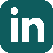 Viac informácií: www.udrzatelne.sk   www.zivotpouhli.sk , https://cepa.priateliazeme.sk/
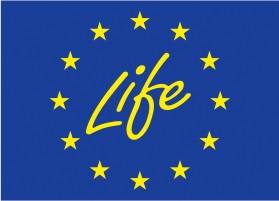 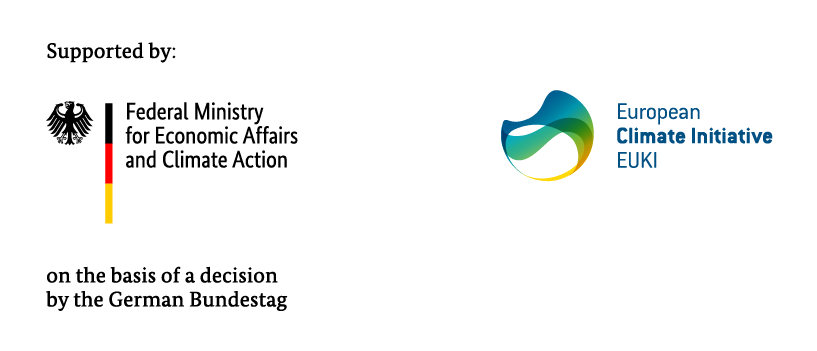